Podoby moderní prózy
v první polovině 30. let
♣ Předpoklady…
Zúročení podnětů avantgardní vůle k experimentu – ustavování nových prozaickým žánrů a forem
Otevření se zahraniční literatuře – internacionalizace uměleckého prostoru a úzký kontakt se zahraničním prostorem
Intenzivní rozvoj překladatelských aktivit
Posílení funkce noetické, etické a mravní 
Dozrání výrazné umělecké generace
Atmosféra naprosté tvůrčí svobody
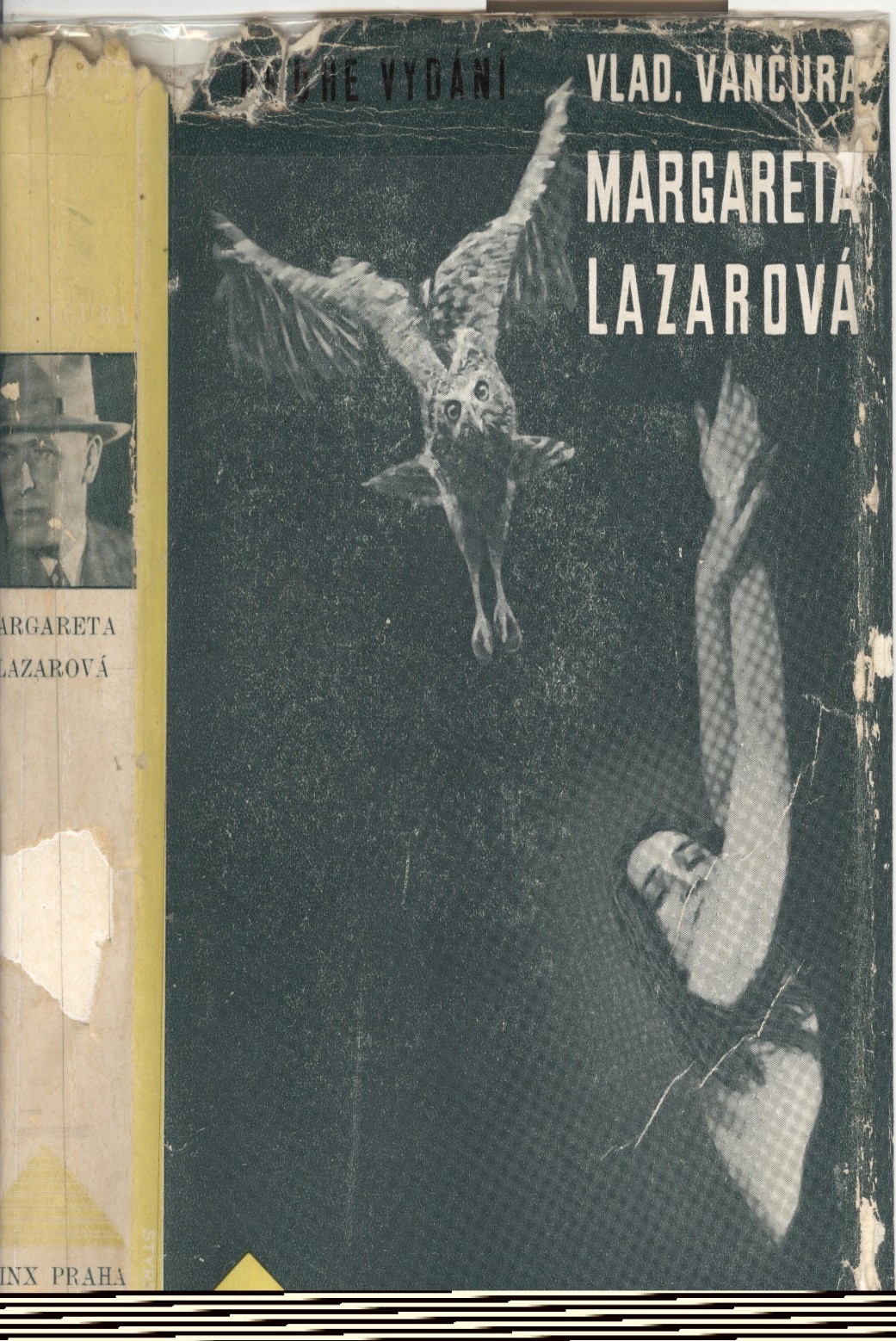 Vyprávěcí experimentVladislav VančuraHrdelní pře anebo Přísloví (1930); Markéta Lazarová (1931)
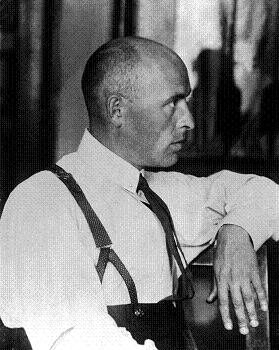 Próza duchovního ukotveníJan ČepDvojí domov (PP1926); Zeměžluč (PP 1931); Letnice (PP 1932); Děravý plášť (PP 1934), Hranice stínu (R 1935)
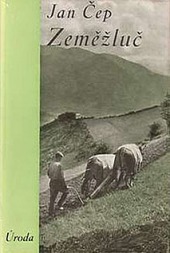 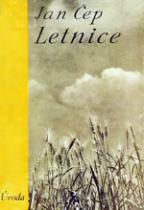 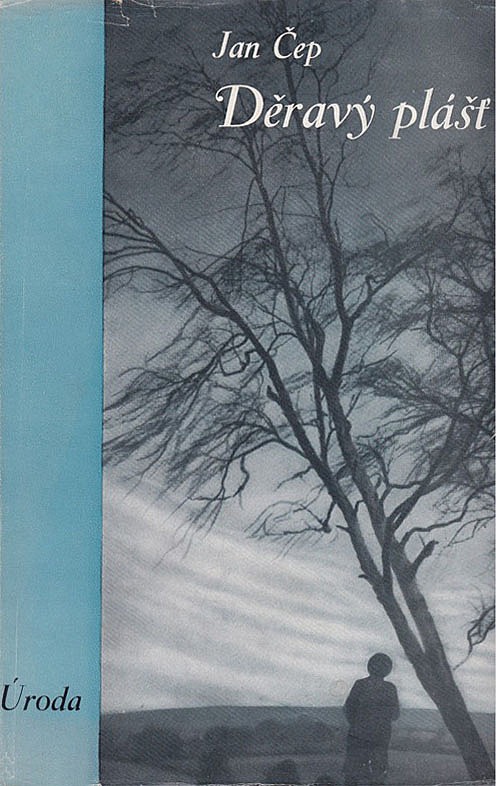 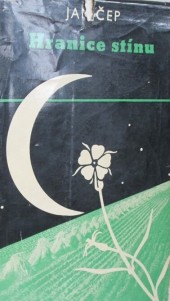 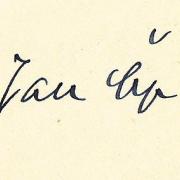 Próza noetického založeníKarel ČapekHordubal (R 1933); Povětroň (R 1934); Obyčejný život (R 1934)
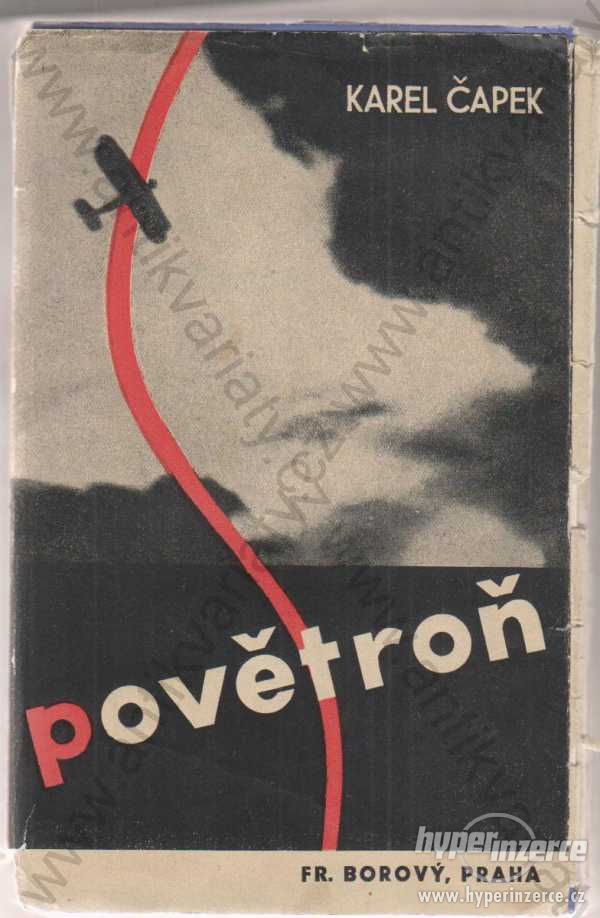 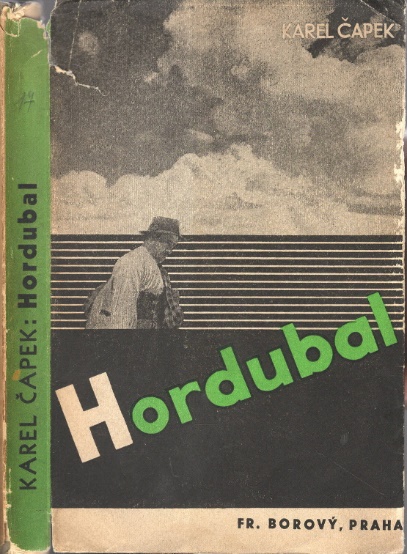 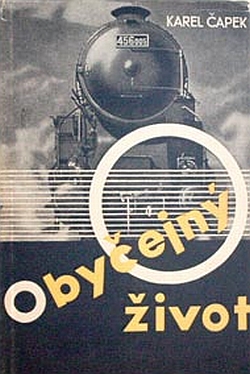 Filozofická prózaJosef ČapekKulhavý poutník (E 1936)Psáno do mraků (EE 1947, ed. M. Halík)
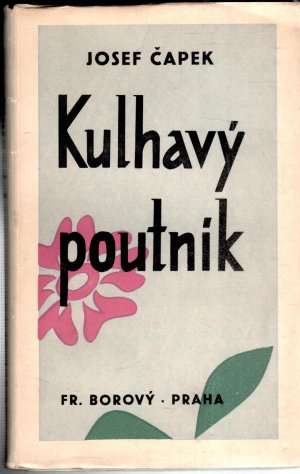 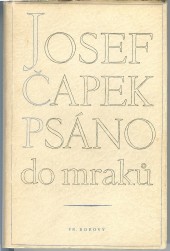 Lyrizovaná prózaJakub DemlZapomenuté světlo (1934)
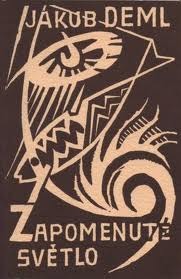 Psychologická prózaJaroslav HavlíčekNeviditelný (R 1937)
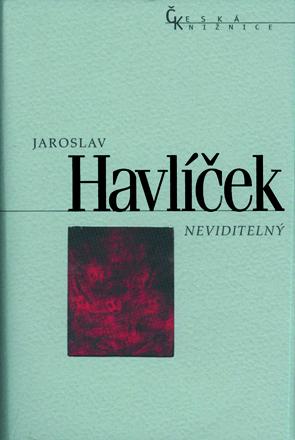 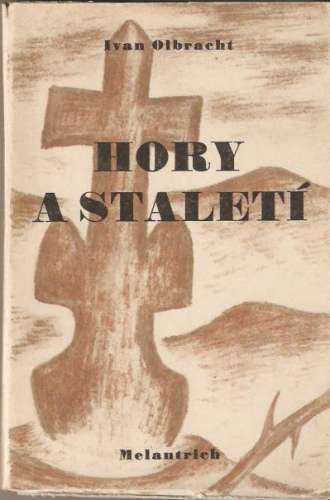 Próza inspirována novinářskými žánryIvan OlbrachtZemě bez jména (E 1932)Hory a staletí (E/P 1935)
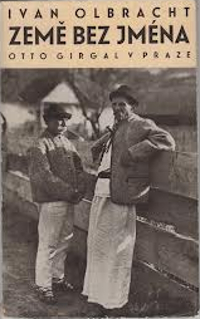